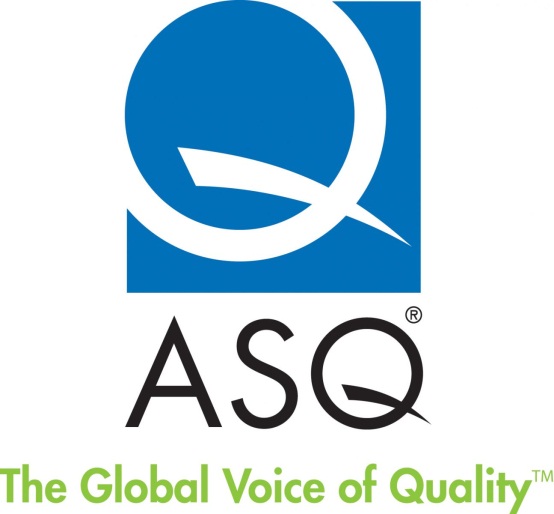 ASQ Sections
“The Bedrock of ASQ”
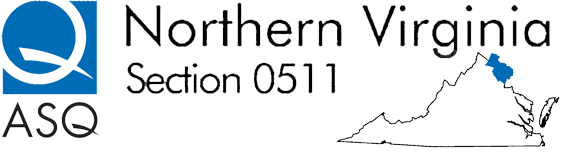 To Our New Members & Guests…
Hey there! Hi there! Ho there! You’re as
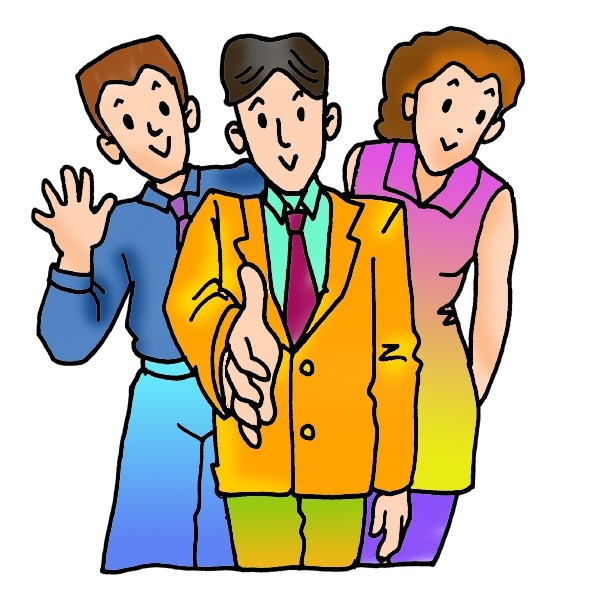 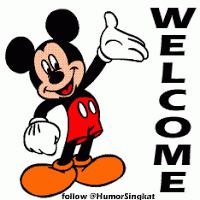 as can be!
We’re glad to have you!
2
ASQ Organization
World Headquarters 
Milwaukee, Wisconsin 
Founded 16 February 1946 to 
Maintain quality gains of World War II 

Divisions – The Backbone of ASQ 
27 Quality specialty practices 
Strong interface with industry & manufacturers 

Sections – The Bedrock of ASQ and Members 
Local connection with other quality professionals 
Over 300 sections across North America
3
Section Organization
25 Regions across the world 
1 Director (volunteer) for each region 

Regions are subdivided into Sections 
Numeric Coding (RRSS) 

Section 0511 
05 – Region 
11 – Section 
Numbers sequentially assigned as each section is created
4
Sister Section Locations (05nn)
00 	Lehigh Valley, PA 
01 	North Central, PA (State College) 
02 	Baltimore, MD 
03 	Harrisburg, PA 
05 	Philadelphia, PA 
06 	Delaware (only 3 counties in entire state!) 
08 	Southern New Jersey 
09 	Washington, DC and Suburban Maryland 
10 	Reading, PA 
11 	Northern Virginia (outside Washington, DC) 
12	Del-Mar-Va (Delaware–Maryland–Virginia triangle) 
04 & 07	<Open>
5
United States & Canada
6
Section 0511 Origins
Emerged from the ultra large Section 0509 
Metropolitan Washington, DC geographic area 
1,500+ Members before reapportionment 
Washington, DC with adjoining Maryland and Northern Virginia suburbs 

W. Edwards Deming, PhD led its creation in 1982 
Dr. Deming wanted a dedicated Northern Virginia Section closer to his Herndon residence and home office 
Brought in colleagues like Dr. Joseph Juran
7
Section 0511 Original Benefits
Access to National and International experts 
Meeting speakers (from Deming’s rolodex) 
Networking 
Convenient way for quality professionals to meet monthly on the way home from work 

…those benefits continue to this day! 



“We maintain the ‘Deming Flame Legacy’ while pioneering new frontiers and vistas in quality”
8
Section 0511 – Factoids
5 Northern Virginia Counties – 1,582 Square Miles 
Arlington 
Fairfax 
Loudoun 
Prince William 
Stafford 

Membership – 582 
Preponderance in 5 key counties 
Work Relocated (government & corporation) TAD/TDY
Out-of-State (retirees, members who ‘like’ us)
9
Section 0511 in 2015
2nd Wednesday of each month is our Monthly Dinner Meeting with a Presentation Speaker 

We provide ASQ Certification Exam preparation training classes throughout the year 

We provide exam testing venues the 1st Saturday of: 
March & October (certification exam Series 1)
June & December (certification exam Series 2)
10
Certification Exams (17 Certifications)
Series 1 – 
March & October 
Biomedical Auditor 
HACCP Auditor 
Manager of Quality / Organization Excellence 
Master Black Belt 
Quality Inspector 
Quality Technician 
Reliability Engineer 
Six Sigma Black Belt 
Six Sigma Yellow Belt
Series 2 – 
June & December 
Calibration Technician 
Pharmaceutical GMP Pro 
Quality Auditor 
Quality Engineer 
Quality Improvement Associate 
Quality Process Analyst 
Six Sigma Green Belt 
Software Quality Engineer
Exam matrix established by ASQ Headquarters
11
Rules of Thumb: Registration & Exam
Registration 2nd Friday of: 

January for 

April for

August for 

October for
Exam 1st Saturday of: 

March 

June 

October 

December
$ Extra Registration Fee in Effect $
12
ASQ Exam Prep Classes
March 5 (Sa) Exams 
Certified Manager of Quality/Organizational Excellence Certification (www.asq0511.org) 

June 4 (Sa) Exams 
TBD
13
Saturday Exam Dates
March 5 – Series 1 
Location: PPC Corporation 
1760 Old Meadow Road; McLean, VA 22102 
Register by Friday, January 15 

June 4 – Series 2 
Location: PPC Corporation 
1760 Old Meadow Road; McLean, VA 22102 
Register by: Friday, April 15
(Thank-you, Paul Strasser, CEO of PPC for your generous support)
14
ASQ World Exam Date
Milwaukee – Hilton Milwaukee City Center 

Sunday, May 15 (7 AM) 
Every Single ASQ Certification 
Register by Friday, April 1
Otherwise, extra fee required
15
Certification Renewals
ASQ Certifications MUST be renewed every 3 years 
Work with the Recertification Chair 

Recertification Units (RU) earned by: 
Working in your specialty area 
Attending monthly Dinner/Program meetings 
Developing courseware / Delivering courseware 
Serving in a Leadership position (any level) 
Special Interest Group (SIG) participation 
Proctoring an exam 
And many others
16
Recertification
Contact Recertification Chair
Recertification16@asq0511.org 
Follow our Website Recertification Notes and Guidelines. Results in: 
Faster processing 
Minimizes returns of packages for corrections 

Most prolific renewal months 
June 
December
17
Special Interest Groups (SIG)
Section 0511 participates in 
Software Developer SIG with 0509 and local IEEE Chapter 
4th Tuesday of the month 
Six Sigma SIG with 0509 and local IEEE Chapter 
4th Wednesday of the month 
Venues alternate between 0509 and 0511 dependent upon host Section 
Pizza and soda menu 
Guest speaker often an expert from SIG field 
0509, 0511 & IEEE alternate sponsoring speakers
18
Section 0511 Board Members (1 of 3)
Elected Officers 
Chair (CEO) – Gregg Monaco
Chair Elect (COO) – Melissa Cicotello 
Secretary – Barbara McCullough 
Treasurer* – Cynthia Reichart (2016-18) 
Past Chair – John Mullins 





* Term Limited by ASQ Articles of Incorporation
19
Section 0511 Board Members (2 of 3)
Appointed Chairs 
Arrangements 
Database / RU tallies – Marie Rondot (need backfill ASAP) 
Venues – Carolyn Miller 
Audit – Charlotte Wild 
Education – Paul Mills 
Finance – Mike Coleman 
Historian – Rick Wells 
Lean Six Sigma SIG – Kristine Hejna 
Membership – Mike Coleman 
Nominating – John Mullins
20
Section 0511 Board Members (3 of 3)
Appointed Chairs (Continued) 
Placements –    
Programs – Paul Meyers 
Recertification – Christine Kurowski 
Testing Proctor – Muzzafar Zaffar 
Treasurer Elect – 
Voice of the Customer – Jai Singh 
Web / Internet Liaison – Jeff Parnes 




We Welcome Volunteers!
21
Our Innovations
Web-delivered certification course training 
Video recording and archiving of dinner meetings 
Cloud data storage 
Smart Phone friendly web site rendering 
Section Leadership Position descriptions 
Complimentary Operating Instructions 
Work break down structures (WBS) by position 
Virtual bank administrative coordination
22
Impact Beyond Northern Virginia
Section 0511 is known for providing: 
ASQ World Presidents 
ASQ World Board of Director Members 
Division Leadership across many specialties 
Special project focus at ASQ and Division levels 





“We Channel the Spirit of Deming”
23
All-New ASQ Polo Shirts
Created and Designed by our member Ellen Quinn! (Vice Chair, Management Division) 

Being made available at ASQ World in May 
70th Anniversary 
Section 0511 gets early access! 
First selection on your exact size 
Delivery to Northern Virginia 
No packing for your return trip
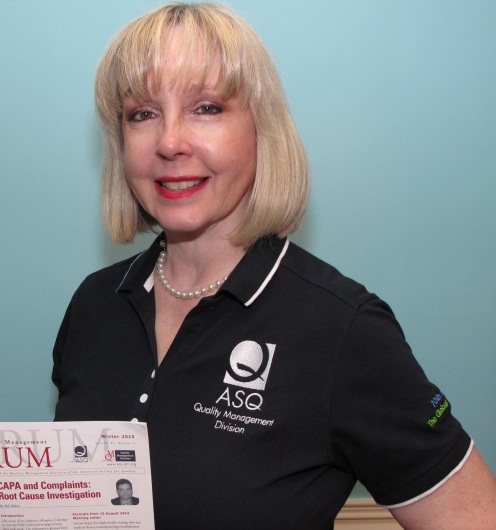 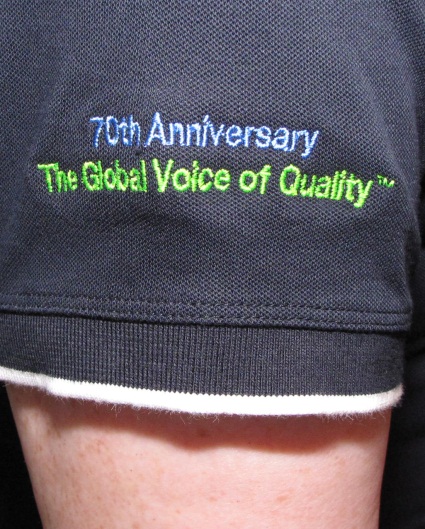 24
Upcoming Conferences (1 of 1)
ASQ World: 15-18 May 2016 (Milwaukee, WI) 
Register EARLY to get lodging in Hilton City Center 
Limited downtown parking & transportation 
Be prepared to “hike” from other hotels 

Six Sigma (Division) 
Feb 29 – Mar 1, 2016 (Phoenix) 
Aviation, Space and Defense (Division) 
Mar 7-8 2016 (Cape Canaveral)
25
SIG Meetings
Software SIG – 4th Tuesday 
February 23 
Includes Section 0509 and IEEE 
MITRE, Tysons Corner 

Six Sigma SIG – 4th Wednesday 
Febuary 24 
Includes Section 0509 and IEEE 
Teknology Corner, McLean
26
Next Section 0511 Dinner
March 9 – Not Your Average Joe’s (Reston) NEW!

Coming Attractions 
April 13 – Fiona’s (Alexandria/Kingstowne) 
May 11 – PJ Skidoos (Fairfax) 
June 8 – On the Border (Reston) NEW! 
July 13 – Pending 
August 9 – Pending 
September – Pending 
October – Maggiano’s (Tysons Corner) 
November – Pending 
December – Pending
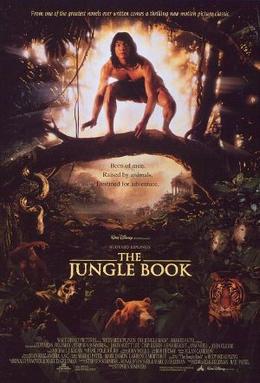 27